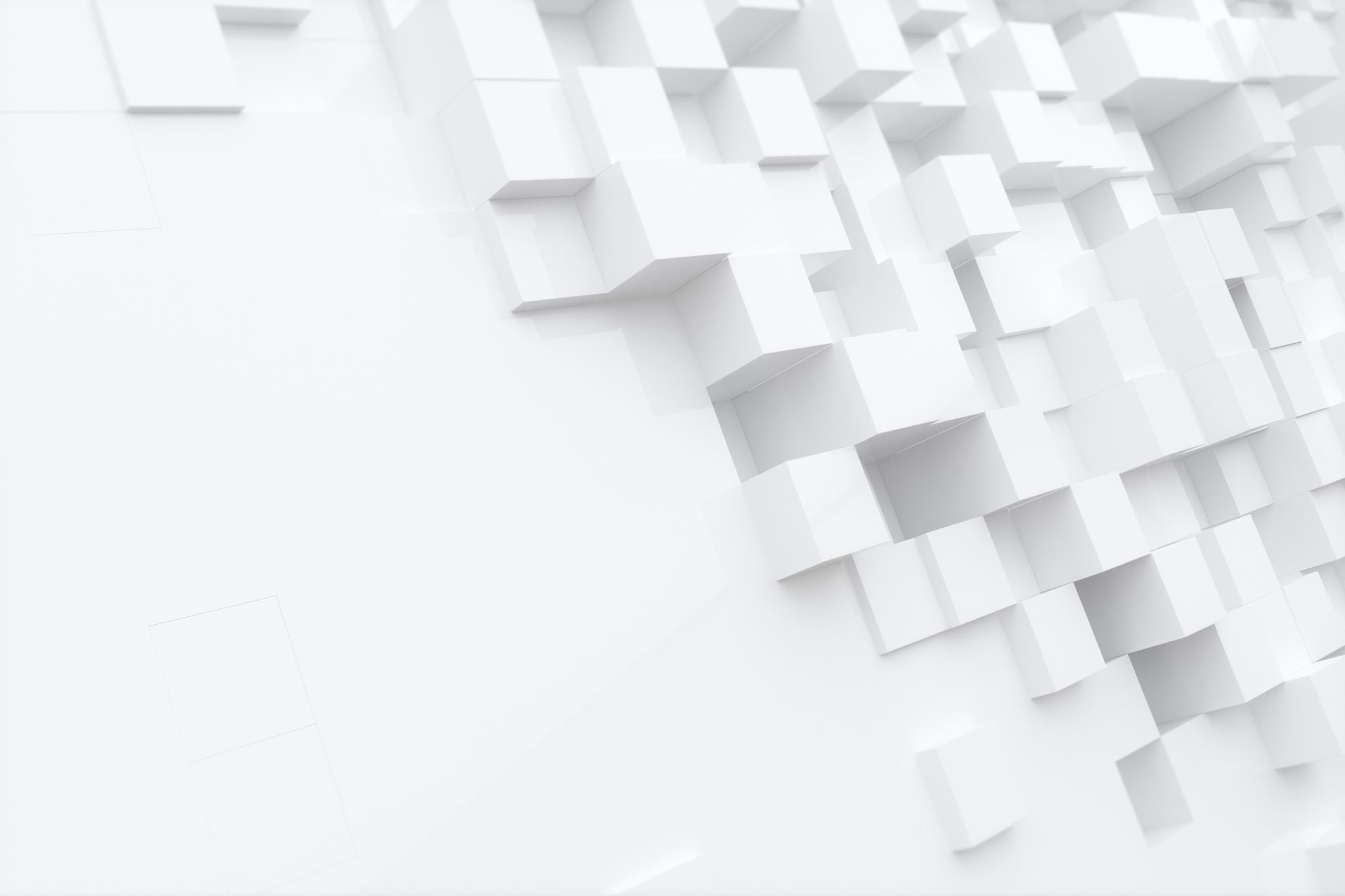 Λογοτεχνικεσ μαρτυριεσ
1945-1950
ΠΗΓΕΣ
Αναστασία Νάτσινα, «Η μεταπολεμική πεζογραφία (1944-1974)», στο Γράμματα ΙΙ: Νεοελληνική Φιλολογία (19ος και 20ός αι.), Εγχειρίδιο Μελέτης, ΕΑΠ 2020.
Μαρία Νικολοπούλου, «O “τριακονταετής πόλεμος”», στο Η εποχής της σύγχυσης (eclass).
Μαρία Νικολοπούλου, MA Thesis, King’s College London.
ΤΙ ΕΙΝΑΙ Η ΜΑΡΤΥΡΙΑ;
Η μαρτυρία είναι ένα είδος και μια πρακτική λόγου.
Μια αναφορά, προφορική ή γραπτή, για ένα γεγονός ότι ο οποίο ο μάρτυρας έχει βιώσει. Το γεγονός είναι συνήθως δημόσιας φύσης ή ενδιαφέροντος και ο μάρτυρας προσφέρει τη μαρτυρία του ως απόδειξη του τι συνέβη. 
Η λέξη συνδέεται με θεσμικές διαδικασίες: με νομικούς θεσμούς (μαρτύριον – απόδειξη, λέω την αλήθεια χωρίς φόβο και πάθος υπέρ ή κατά κάποιου), τη θεολογία (το μαρτύριο ως απόδειξη της πίστης, μάρτυς = υποφέρει και δείχνει την πίστη του με τον θάνατό του), με την ιστοριογραφία, με την έννοια του επιζώντος (superstes) που επέζησε για να μαρτυρήσει την αλήθεια.
Στα γερμανικά  zeugen σημαίνει γεννώ/παράγω τη μαρτυρία. Έτσι συνδέεται με την ψυχανάλυση, καθώς μέσω της μαρτυρίας αποκαλύπτεται η εσωτερική αλήθεια του προσώπου.
Μαρτυρώ, με την αρνητική έννοια του προδίδω (την πίστη μου).
Τι ειναι η μαρτυρια;
Αυτό σημαίνει ότι στην έννοια της μαρτυρίας εμφιλοχωρεί μια κατάσταση «κρίσης της αλήθειας».  Η μαρτυρία είναι μέρος συγκεκριμένων συμφραζομένων.
Άρα έχουμε μια μετακίνηση από τα ίδια τα γεγονότα στον αφηγητή τους, που αφηγείται σε πρώτο πρόσωπο. 
Η μαρτυρία στο ιστοριογραφικό επίπεδο συνδέεται με την αυτοβιογραφία, το απομνημόνευμα. Όπως και στην ψυχανάλυση, το υποκείμενο χρησιμοποιεί την αφήγηση για να κατασκευάσει τον εαυτό του και τα τραυματικά γεγονότα. Η αφήγηση είναι εδώ μέσο θεραπείας του τραύματος. 
Τίθεται το ζήτημα πώς περνάμε από την ίδια την εμπειρία στον λόγο και στο κείμενο; Ποιος είναι ο ρόλος της μνήμης σε αυτήν την επεξεργασία; Πώς μπορεί ο μάρτυρας να πείσει ότι λέει την αλήθεια;
Ο Ντερριντά γράφει ότι είναι «η υπόσχεση της αλήθειας, και όχι η απόδειξή της». Ο μάρτυρας αναλαμβάνει την ηθική ευθύνη μόνος του.
Μπαρτ: η ψευδαίσθηση του πραγματικού. Η εστίαση μετακινείται από το περιεχόμενο της αφήγησης στην κατασκευή της πλοκής της και στις τεχνικές που χρησιμοποιεί. Η ίδια η αφήγηση δημιουργεί ένα δεύτερο επίπεδο νοήματος – άλλο από την εμπειρία.
Άρα η μαρτυρία παρουσιάζει πολιτισμικά διαμορφωμένες αναπαραστάσεις της εμπειρίας.
Η λογοτεχνία αναδεικνύει την κειμενική φύση της μαρτυρίας. 
Στον 20ό αιώνα πολλά κείμενα έχουν ως θέματα τους την αναπαράσταση μιας τραυματικής εμπειρίας, αλλά δεν το κάνουν με τον ίδιο τρόπο.
μορφεσ λογου της μαρτυριασ
Felman & Laub
1) Emphasis on the immediacy of experience and the authenticity of the tesitomonia discourse.  Έμφαση στην αναπαράσταση των γεγονότων. Ο αφηγητής είναι ένας καλά πληροφορημένος και ειλικρινής μάρτυρας. Διαμέσου του ομιλεί η ιστορία.
2) Η ίδια η πράξη της αφήγησης μπορεί να είναι τραυματική.
3) Έμφαση στο πρόβλημα της γλώσσας. Η μαρτυρία συνδέεται με την εξουσία, η ιδεολογία υπόρρητα διαμορφώνει τη γλώσσα του μάρτυρα
Το αιτημα της μαρτυριασ
Η λογοτεχνία στην Κατοχή χαρακτηρίστηκε από τάσεις φυγής.
Η Απελευθέρωση (1944) και η ιδεολογική διαπάλη για την κατάκτηση της εξουσίας έκαναν να αναδυθεί το αίτημα της μαρτυρίας, λιγότερο ή περισσότερο στρατευμένης σε έναν πολιτικό χώρο.
Αναλογίες με τα Απομνημονεύματα των αγωνιστών του 1821. 
Τάση για ρεαλιστική καταγραφή της αλήθειας των πρόσφατων γεγονότων.
Τι σημαίνει «μαρτυρία»; Και που χρησιμοποιείται;
Στην περίοδο 1945-50, η αυθεντικότητα της μαρτυρίας χρησιμοποιείται ως μέσο απόδοσης της ιστορικής εμπειρίας.
Λογοτεχνικη ανθηση μετα την απελευθερωση
Άγγελος Βλάχος, Το μνήμα της γριάς, 1945, 
Ζήσης Σκάρος, Οι κλούβες, 1945. 
Θέμος Ποταμιάνος, Το στρατόπεδο του Χαϊδαρίου, 1945. 
Δεκαπέντε διηγήματα για την Αντίσταση 1946. 
Σωτήρης Πατατζής, Ματωμένα χρόνια, 1946. 
Στέλιος Ξεφλούδας, Άνθρωποι του μύθου, 1946
Ο Γιάννης Μπεράτης, Το πλατύ ποτάμι  & Οδοιπορικό του ’43 , 1946.
Λουκής Ακρίτας, Αρματωμένοι, 1947.
1946: Έτος σταθμός
Ο Γιάννης Μπεράτης, συγγραφέας της προηγούμενης γενιάς, δημοσιεύει 2 βιβλία που έδωσαν το έναυσμα σε νεότερους συγγραφείς να δημοσιεύσουν «ντοκουμέντα» ή αφηγήσεις των πρόσφατων πολεμικών εμπειριών. Πρόκειται για τα: Το πλατύ ποτάμι  & Οδοιπορικό του ’43 .
Η Μαργαρίτα Λυμπεράκη με Τα ψάθινα καπέλα μετατοπίζει το κέντρο βάρους στην ανάδυση του γυναικείου υποκειμένου σε ένα μη ιδιωτικό είδος γραφής, στο μυθιστόρημα διαμόρφωσης.  Το μυθιστόρημα σηματοδοτεί μια δυναμική παρουσία των γυναικών και ως συγγραφέων και ως λογοτεχνικών ηρωίδων. Το θέμα της διαμόρφωσης της ταυτότητας του γυναικείου υποκειμένου θα το βρούμε σε πολλά έργα γυναικών συγγραφέων της περιόδου.
Στο πλαίσιο αυτό, το 1946 εμφανίζονται τρία κείμενα που αν και έχουν θέμα την Αντίσταση αναφέρονται στις εμφύλιες συγκρούσεις.  *Η μνήμη του εμφυλίου αποτέλεσε ένα από τα πεδία διαμάχης των παρατάξεων καθώς η κάθε μία προσπάθησε να διαμορφώσει μια μείζονα αφήγηση που να δικαιώνει τις επιλογές της. Η αφήγηση αυτή διαμορφώθηκε και αναδιαμορφώθηκε από τα θεσμικά πλαίσια και τα είδη του λόγου που συνδέονται με αυτά.* 

Το οδοιπορικό του 43 του Γ. Μπεράτη (μαρτυρία για την ένταξη στο ΕΔΕΣ και τη σύγκρουση ΕΔΕΣ με τον ΕΛΑΣ. Κανένας ηρωϊκός χαρακτήρας από την εμπειρία του στην Αντίσταση. Απόπειρα ειλικρινούς απόδοσης της προσωπικής εμπειρίας. Δείχνει τυχαιότητα της στράτευσης. Την παγίδευση του ατόμου στη σύγκρουση και την ιδιοτέλεια των παρατάξεων.  Απομυθοποίηση τόσο του Ζέρβα όσο και του ηρωϊκού λόγου της αντιστασιακής λογοτεχνίας της Αριστεράς). Ο Μπεράτης αποτέλεσε πρότυπο για τους επόμενους συγγραφείς γιατί διαφοροποίησε τη γραφή του και μέσω της μαρτυρίας έδωσε μια «έντιμη» αφήγηση που αντμετώπισε κατάματα τα προβλήματα της περιόδου.
Ο Εικοστός αιώνας της Μέλπως Αξιώτη. Ηρωίδα που εντάσσεται στην Αριστερά μέσω της ερωτικής της σχέσης. Θέμα της μύησης στην ιδεολογία και τον έρωτα. Η αφήγηση καθορίζεται από τη μνήμη της αφηγήτριας.  Η Αντίσταση ως υπόθεσης όλου του έθνους με βάση την Αριστερή αφήγηση. Τα Δεκεμβριανά παρουσιάζονται ως πόλεμος με τους Άγγλους και τους χωροφύλακες που είναι υποχείριά τους, όχι ως εμφύλιος. Η περιπέτεια της Αριστεράς ως συνέχεια όλων των εθνικών αγώνων.  Διαβάζεται ο Μακρυγιάννης. Αριστερά, λαός, έθνος και δίκαια ταυτίζονται. Το προφορικό ύφος συνάδει με τον αίτημα για λαϊκό ύφος που είχε προβληθεί από την Αριστερά αλλά δεν υπακούει στο δόγμα του σοσιαλιστικού ρεαλισμού.  Έμφαση στην ατομική εμπειρία.
Η Φωτιά του Δημήτρη Χατζή, νεότερου συγγραφέα.  Θεωρήθηκε από την Αριστερή κριτική ως το κατεξοχήν μυθιστόρημα της Αντίστασης.
Η ένταξη στην Αντίσταση και την Αριστερά μιας ολόκληρης οικογένειας γεωργών από τη Φθιώτιδα. Εστιάζει στην κόρη, που γνωρίζει τον έρωτα στο πρόσωπο του καθοδηγητή της και «μαθαίνει να σκέφτεται μόνη της». Δεκεμβριανά. Ακολουθεί τον ΕΛΑΣ. Το κείμενο επιχειρεί  να διαμορφώσει το παρόν.  Οι αντίπαλοι είναι οι Άγγλοι. Ο λαός ταυτίζεται με το ΕΑΜ.  Ερμηνεία:  ο ξένος παράγοντας παραποίησε τη λαϊκή θέληση ( σε αντίθεση με την άποψη ότι το ΕΑΜ σχεδίαζε την κατάληψη της εξουσίας εξοντώνοντας τους αντιπάλους του.) Το κείμενο διεκδικεί μια ενιαία αφήγηση για τα γεγονότα και την ηθική ανωτερότητα του ΕΑΜ, υιοθετώντας τον λόγο της θυματοποίησης. Το πρώτο λογοτεχνικό αυτό κείμενο αποτέλεσε πρότυπο της μεγάλης αφήγησης της Αριστεράς για τη δεκαετία του 40. 
Στρατευμένη λογοτεχνία> εξέλιξη των αγροτών προς την κοινωνική  συνειδητοποίηση. Εδώ τριτοπρόσωπη αφήγηση για να δοθεί η αίσθηση της αντικειμενικότητας.
Μετά όμως από αυτά είναι δύσκολο να γράψει κανείς για τον εμφύλιο. Το θέμα επανέρχεται το 1950, αλλά με άλλη γραφή. Αλληγορία, μοντερνιστικές τεχνικές, υπονόμευση της έννοιας της αντικειμενικότητας και του ρεαλισμού, το ηθικό δίλημμα του ατόμου που διαφωνεί με τη βία των αντιπάλων, της ατομικής συνείδησης απέναντι στην εξουσία.
Σημ. Πολλές μαρτυρίες δημοσιεύθηκαν και στη δεκαετία του 1980. Οι ανώνυμοι αγωνιστές ήθελαν να συνδέσουν τη δική τους αφήγηση με μια μείζονα αφήγηση. Χαρακτηριστικό αυτών των κειμένων είναι ο λόγος της θυματοποίησης> ο αφηγητής είναι θύμα των ιστορικών συνθηκών, πράγμα που του προσδίδει ηθική ανωτερότητα.
Διηγημα: η επιλογη του ειδουσ
1) Απάντηση στις επείγουσες ανάγκες έκφρασης λόγω της συντομίας του
2) Προϊόν της δυσκολίας να συλληφθούν οι κατακερματισμένες εμπειρίες αυτής της επώδυνης εποχής σε ένα σύνολο. 
Θα βρούμε μια απόπειρα στο πρωτόλειο μυθιστόρημα του Δημήτρη Χατζή (1913-1981) Φωτιά (1946), που αποτυπώνει την πορεία ωρίμανσης μιας χωριατοπούλας μέσα από την εμπλοκή της στην Αντίσταση.
Κειμενα προς μελετη
ΚΕΝΤΡΙΚΑ ΕΡΩΤΗΜΑΤΑ:
1) Πώς αποτυπώνεται το πολεμικό βίωμα;
2) Πώς διεκδικείται η αξιοπιστία (αντικειμενικότητα) της αφήγησης;
Σωτηρησ πατατζησ (1917-1991)
Στρατευμένος στην Αριστερά.
Συλλογή διηγημάτων: Τα Ματωμένα χρόνια (1946)
Τα κείμενα της συλλογής αφορούν στην πλειοψηφία τους περιστατικά της Κατοχής και του Αντάρτικου. Παρουσιάζουν συνήθως την αφύπνιση των λαϊκών ανθρώπων που βρίσκονται αντιμέτωποι με τη σκληρή πραγματικότητα του κατακτητή.
Αν και επιδιώκουν να δείξουν την τραγική διάσταση της εποχής, τα διηγήματα εστιάζουν περισσότερο στο δραματικό ανθρώπινο στοιχείο, χωρίς να τους λείπει κάποτε το χιούμορ. 
Αφηγηματικές τεχνικές: Ρεαλισμός, δομή παραδοσιακού διηγήματος.
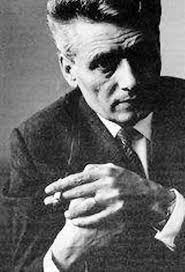 Ίχ…  τέσσερα!
ακροναυπλια
ακροναυπλια
Τον Φεβρουάριο του 1937, η δικτατορία Μεταξά, μετατρέπει  το ενετικό φρούριο της Ακροναυπλίας σε «στρατόπεδο κράτησης κομμουνιστών» συγκεντρώνοντας εκεί τα ηγετικά στελέχη του ΚΚΕ τα νησιά εξορίας της Ανάφης, Φολεγάνδρου, Αη-Στράτη για να τα απομονώσει από τους υπόλοιπους κρατούμενους. Στην Ακροναυπλία βρέθηκαν και οι Μπελογιάννης,  Σουκατζίδης,  Γληνός, Ζεύγος και εκατοντάδες ακόμη κομμουνιστές.
Η Ακροναυπλία έχει εξέχουσα θέση στη συλλογική μνήμη της Αριστεράς και για έναν άλλο λόγο: τη μοίρα των πολιτικών κρατουμένων της συγκεκριμένης φυλακής κατά τη διάρκεια της Κατοχής. Οι κρατούμενοι της Ακροναυπλίας παραδόθηκαν ουσιαστικά στους Γερμανούς επί της βασιλικής κυβέρνησης Τσουδερού ενώ είχαν ζητήσει προηγούμενως το 1941 την αποφυλάκισή τους (η αρχική συνεννόηση με τον Μεταξά δεν συνεχίστηκε). Κάποιοι πέθαναν από την πείνα ενώ πολλοί χρησιμοποιήθηκαν από τις δυνάμεις κατοχής ως όμηροι και εκτελέστηκαν σε αντίποινα για ενέργειες των ανταρτών. Η πιο γνωστή τέτοια περίπτωση είναι η εκτέλεση 200 κρατουμένων (από τους οποίους 160 ήταν Ακροναυπλιώτες) την Πρωτομαγιά του 1944 από τους Γερμανούς. Η φυλακή διαλύθηκε το Φλεβάρη του 1943
Συνολικά 399 πρώην Ακροναυπλιώτες εκτελέστηκαν από τους Γερμανούς και τους Ιταλούς στη διάρκεια της Κατοχής.
Το 1970-71 ξεκίνησε η κατεδάφιση των φυλακών, προκειμένου να κατασκευαστεί μεγάλη ξενοδοχειακή μονάδα. Καταστράφηκε σημαντικό τμήμα των τειχών και των τμημάτων του Κάστρου.
1) Το ερώτημα της αξιοπιστίας;
Η αφήγηση γίνεται από τη σκοπιά του μάρτυρα που υφίσταται την αιχμαλωσία και την ακραία αυθαιρεσία του κατακτητή. 
Επιπλέον, η αξιοπιστία διεκδικείται αναδρομικά  με την μαρτυρία του αναγνώστη του και περικειμενικά καθώς το 1965 πρόσθεσε ένα τμήμα με χρονικά της Αντίστασης στην έκδοση των διηγημάτων του. 

2) Υπάρχει εξέλιξη;
Σταδιακή αφύπνιση χαρακτήρων από τον αριστερό «Βοριά». Οξυμένη συνειδητοποίηση της νέας κατάστασης. 
Από παθητικοί και φοβισμένοι κρατούμενοι, μετατρέπονται σε άτομα με ψυχικό μεγαλείο.
ΤΟ ΤΕΛΕΥΤΑΙΟ ΣΗΜΕΙΩΜΑΠαντελΗς ΒοΥλγαρης, 2017.
https://www.youtube.com/watch?v=Tz3M8xW1YlU
«Αποχαιρετιστήριο γλέντι »
«Η μαζικότερη εκτέλεση ήταν αυτή των 200 Ακροναυπλιωτών την 1η Μαΐου 1944. Με δεδομένη τη φήμη για μαζική εκτέλεση, όλοι όσοι μίλησαν με τον Φίσερ πίστεψαν ότι επρόκειτο να εκτελεστούν. Έτσι, οι Ακροναυπλιώτες προσπάθησαν να αποχαιρετήσουν όσους περισσότερους από τους φίλους τους ήταν δυνατόν. Ακολούθως μαζεύτηκαν στον θάλαμο 1 του Μπλοκ 3, όπου με μουσική από δύο κιθάρες κι ένα βιολί έγινε αποχαιρετιστήριο γλέντι. Μετά το πρωινό συσσίτιο, ο Φίσερ κάλεσε γενικό προσκλητήριο, στο οποίο διάβασε μια λίστα διακοσίων ονομάτων. Αυτοί ήταν οι διακόσιοι που θα εκτελούνταν, ως αντίποινα για τη δολοφονία του Γερμανού στρατηγού. Η ομάδα των μελλοθανάτων περιλάμβανε όλους τους Ακροναυπλιώτες, πλην δεκαέξι ατόμων, τους Αναφιώτες και μερικούς άλλους κρατούμενους. Συγκεντρώθηκαν μπροστά στα μαγειρεία, όπου, πριν επιβιβαστούν στα αυτοκίνητα, άρχισαν να τραγουδούν τον εθνικό ύμνο, το τραγούδι της Ακροναυπλίας και τον σκοπό του δημοτικού του Ζαλόγγου μπροστά στα μάτια των έκπληκτων Ναζί που δεν είχαν τρόπο να αντιδράσουν. Οι διακόσιοι του Χαϊδαρίου μεταφέρθηκαν στο σκοπευτήριο της Καισαριανής, όπου εκτελέσθηκαν με οπλοπολυβόλα. Οι σοροί μεταφέρθηκαν στο Γ΄ Νεκροταφείο, όπου τάφηκαν σε ατομικούς τάφους».
Ροδησ ρουφοσ (προβελεγγιοσ, 1924-1972)
Ενταγμένος στη Δεξιά. Συμμετείχε στο «αστικό»  αντιστασιακό κίνημα στην πρωτεύουσα και στην Ήπειρο.
Κατοχική/Αντιστασιακή Τριλογία: Το Χρονικό μιας σταυροφορίας (Η ρίζα του μόχθου, 1954, Πορεία στο σκοτάδι, 1955, Η άλλη όχθη, 1958/ συγκεντρωτικά το 1972). Το πρώτο είναι στρατευμένο.
Ο όρος ΧΡΟΝΙΚΟ στους τίτλους κειμένων της εποχής αυτής,  παραπέμπει στην πρόθεση αντικειμενικότητας, μολονότι το έργο αυτό δεν είναι αμιγής μαρτυρία. 
Θέμα: Ο κεντρικός ήρωας είναι αυτοβιογραφικός. Μια ομάδα φοιτητών στους φιλοσοφικούς και αισθητικούς προβληματισμούς της, στις αντιπαραθέσεις της με την αντίπαλη παράταξη και στη στράτευσή της στις δεξιές ομάδες του βουνού. Ο ήρωας στο τέλος έρχεται σε σύγκρουση με τον εαυτό του και ενηλικιώνεται αποδίδοντας τη δοκιμασία της γενιάς του που πέρασε από το έπος της Αλβανίας στο άγος του Εμφυλίου με συνέπειες και για τις δυο πλευρές.
Χαρακτηριστικά γραφής
Λίγη εξωτερική δράση  -  Πλεονάζουσα ενδοσκόπηση
Διαλεκτική μέθοδος στην παρουσίαση των αντιτιθέμενων απόψεων
Περιγραφικές λεπτομέρειες και εκφραστική εκζήτηση
Ρεαλισμός και Λυρισμός (υποβολή μουσικών διαθέσεων)
Δεινότητα στη δημιουργία της κατάλληλης ατμόσφαιρας. 
Επιμελημένη μορφική επεξεργασία
Υποδοχή:  Αμφιλεγόμενο έργο.
Η ΑΛΛΗ ΟΧΘΗ
Σκοπιά
Η συζήτηση ανάμεσα στον κομμουνιστή Γιαννόπουλο και τον Λίχνο παραμονές του εμφυλίου παρακολουθείται από τον εθνικόφρονα διανοούμενο Δίωνα.  Ο Δίων κρατάει τον ρόλο του δίκαιου κριτή των επιχειρημάτων και των συμπεριφορών . Κατέχει την ελληνική ουσία. Ο Γιαννόπουλος είναι ο μόνος που δεν συμμετέχει στο γλέντι.
Ο Δίων θέλει να προστατεύσει τον ελληνικό κόσμο από την επιβουλή των «ιδεολογικών αφαιρέσεων».
2) Το ζήτημα της αξιοπιστίας 
Η αξία του διαλόγου και της αντιπαράθεσης των επιχειρημάτων. – Η αυθόρμητη συμμετοχή και ένωση όλων στον χορό (πλην του κομμουνιστή) προσθέτει στη ζυγαριά την ετυμηγορία του εθνικού λαϊκού αισθήματος.
Ελλη αλεξιου (1894-1988)
Γεννήθηκε στο Ηράκλειο, το τέταρτο παιδί του εκδότη Στυλιανού Αλεξίου και της Ειρήνης Ζαχαριάδη. Αδελφή της Γαλάτειας Καζαντζάκη (1881). 
1913. Δίπλωμα δασκάλας από το Αρσάκειο. 
1914. Δασκάλα στο Γ΄ Χριστιανικόν Παρθεναγωγείον.
1919. Γνωρίζεται στην Αθήνα με τον Βάσο Δασκαλάκη, στις συντροφιές της Δεξαμενής και τον παντρεύεται το 1920. Ο γάμος υπήρξε η αφορμή της ενεργού συμμετοχής της στη λογοτεχνία. Χωρίζουν το 1938. 
1928. Μέσω του Νίκου Πλουμίδη εγγράφεται στο Κ.Κ.Ε. Παρέμεινε αμετακίνητη στις τάξεις του.
Στη διάρκεια της Κατοχής αναπτύσσει δράση στο Ε.Α.Μ. ως γραμματέας 3 ομάδων. Το 1945 πηγαίνει στο Παρίσι με το Ματαρόα. Παρακολουθεί μαθήματα στη Σορβόννη. 
1949. Αυτοεξορίζεται στη Ρουμανία. Της επιτρέπεται η επάνοδος το 1962 για να παραστεί στην κηδεία της αδελφής της. Το 1965 αποκτά την ελληνική ιθαγένεια. 
1949-1962. Ζει και εκδίδει τα βιβλία της στη Ρουμανία.
1966. Συλλαμβάνεται και φυλακίζεται στις φυλακές ΑΒΕΡΩΦ (για ένταλμα του 1945!) Απαγορεύθηκε η κυκλοφορία των βιβλίων της.  1988. Πέθανε στην Αθήνα.
*
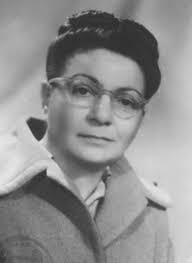 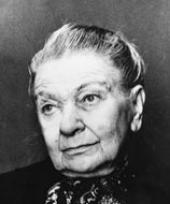 Αναχωρήσεις και μεταλλαγές
Προσοχή συνάνθρωποι! Διηγήματα 
(α΄ έκδ. Βουκουρέστι, 1962, β΄ έκδ.  Αθήνα 1978)

«Η Ξανθούλα μας (Χρονικό)»
Σκοπιά
Ο αφηγητής είναι πρωτοπρόσωπος – αυτόπτης μάρτυρας και μιλά εξ ονόματος ενός συλλογικού «εμείς».  Αλλά ποιο εμείς είναι αυτό;
Μιλάει , όπως προηγουμένως ο αφηγητής του Πατατζή, ως ένα άτομο που είχε άμεση, προσωπική και συναισθηματική εμπειρία των γεγονότων.  Μέσα από τη σκοπιά του διαφαίνεται και μια ιδεολογική τοποθέτηση:
«το μας» είναι όλοι οι «αγνοί Έλληνες», εαμίτες και μη «έντιμοι».  Άρα η Αντίσταση στον ΓΕΡΜΑΝΟ Καταχτητή και στους δοσίλογους συνεργούς του – με γερμανική ταυτότητα (άρα ΑΛΛΟΙ και αυτοί)  είναι όλου του λαού σε συναισθηματικό επίπεδο. Ωστόσο πολλοί φοβούνται και αποφεύγουν να αναμιχθούν. Οι άφοβοι είναι μόνο «οι εαμίτες», «τα παιδιά», που «πολεμούν και σκοτώνονται» (σ. 34).  Σταδιακά γίνεται όλο και πιο σαφές ότι η Αντίσταση ήταν υπόθεση του μαχόμενου ΕΑΜ.
ΗΡΩΙΚΟΣ ΚΑΙ ΚΑΤΑΓΓΕΛΤΙΚΟΣ ΛΟΓΟΣ
-Καταγγελία των δοσίλογων (φαύλοι) = τάγματα = Γερμανοτσολιάδες – καταδότες (σ. 39).
Θάνατοι, βασανισμοί, απαγωγές, ταλαιπωρία ψυχική και σωματική, πλιάτσικο, καίνε τα σπίτια. 
Παλαϊκός θρήνος.
-
Χαρακτηριστικα
Τεράστιο συγγραφικό έργο σε πολλά είδη λόγου: πεζογραφία, θέατρο, παιδαγωγικά, απομνημόνευση, μετάφραση, παιδικό βιβλίο.
Αρχικά ξεκινά περιγράφοντας εικόνες χαμοζωής, με έμφαση στα περιστατικά και με τόνο εξομολόγησης, έτσι διαφέρει από την κοινωνιστική πεζογραφία του 1920. Σκληροί αγώνες για μια μικρή ζωή 1931, 1963, 1978.
Τα βιβλία της μετά το 1949 εντάσσονται στην «στρατευμένη» λογοτεχνία. Αλλά ο προβληματισμός της είναι ευρύτερα κοινωνικός. Βασίζεται στην ανθρώπινη, αγαπητική σχέση για τους αδικημένους και τους κατατρεγμένους.
Οι 3 τόμοι  διηγημάτων με τον γενικό τίτλο Αναχωρήσεις και μεταλλαγές έχουν ως  κεντρικό άξονα τα βιώματά της από την Αντίσταση και τη προσφυγική ζωή στη Ρουμανία. Τα χαρακτηρίζει μια νοσταλγική διάθεση και 2) μια τάση εξιδανίκευσης της νέας της πραγματικότητας, πίστη στον καινούργιο μεταπολεμικό κόσμο. Τα διηγήματα απομονώνουν μικρά συμβάντα που προφέρουν καθολικότερης σημασίας εικόνες του κόσμου. 
Μετά την επιστροφή της στην Ελλάδα κυκλοφορούν τα ώριμα μυθιστορήματά της Σπονδή  και Και ούτω καθεξής. 
Γενικά, κύριο ερέθισμα στην εξιστόρηση των βιωμάτων της ήταν η αγάπη της για τον άνθρωπο.  Έγραφε υπό την πίεση των συγκινήσεων και όχι λόγω ορθολογικών ιδεολογικών προθέσεων.  Η ιδεολογία συνδέεται πάντα με το συναίσθημα.
Υπάρχει γυναικεία σκοπιά;  Αν ναι, είναι διαφορετική;
Ο αφηγητής είναι γυναίκα.
«Στα σπίτια κυριαρχούσαν οι γυναίκες» , «στήνουν το τσουκάλι», «λένε παραμύθια», «φτωχογυναικούλες με μπόγους»,  
Η ηρωίδα είναι γυναίκα «σαν την Κούλα» (σ. 38).
Η Κούλα εμφανίζεται μόνη και διαφορετική από τους άλλους ανθρώπους.
Γίνεται «προσκύνημα» , δηλαδή η Κούλα «ιεροποιείται», γίνεται μάρτυρας του «εθνικού» αγώνα. 
Γίνεται και επιμνημόσυνη ποίηση.
Το αφήγημα είναι ότι και το ποίημα: μια επιμνημόσυνη δέηση στη μάρτυρα.
3) Το ζήτημα της αξιοπιστίας
4) Σχολιάστε τον τίτλο. 
Ο επίτιτλος «χρονικό» προσδιορίζει το αφήγημα ως εξιστόρηση ενός πραγματικού συμβάντος.  
ΙΣΤΟΡΙΚΟΣ ΡΕΑΛΙΣΜΟΣ
Κάνει αναφορά σε πραγματικά γεγονότα: «Καλλιθέα. Καλοκαίρι του 1944»: μία από τις πιο αιματηρές, εμβληματικές μάχες που έδωσε ο ΕΛΑΣ της Αθήνας. Αναφορά σε πραγματικό χρόνο: «Δευτέρα 24-25 Ιουλίου».  «10 Αυγούστου Δουργούτι». Σε πραγματικό χώρο: «οδός Γεν. Κολοκοτρώνη»
Αναφορά σε πραγματικά πρόσωπα.
Λιτό ύφος – γρήγορος ρυθμός – νατουραλιστικές λεπτομέρειες.
***
Από την άλλη ο κύριος τίτλος «Η Ξανθούλα μας» μολονότι το ψευδώνυμο ήταν υπαρκτό, παραπέμπει στο πασίγνωστο ποίημα του Σολωμού και έτσι «το ψευδώνυμο» της ηρωίδας προδίδει την τυχόν παρέμβαση της λογοτεχνικής επεξεργασίας της συγγραφέως.
- Λαϊκός δημώδης λόγος: «οι οχτροί»
- Σύνδεση με την Επανάσταση.  Κολοκοτρώνης, «οι πατεράδες μας» (σ. 41).
-Η Ξανθούλα αγαπιέται από όλους /  «ροδομάγουλη και κατάξανθη, ήταν πεθαμένη»
Αντίθεση με το παραμορφωμένο νεκρό πρόσωπο (σ. 43)
Μελετήστε την περιγραφή του νεκρού σώματος της Κούλας.
Διονυσιοσ σολωμοσ[η ξανθουλα]
ΠΗΓΗ 1:https://left.gr/news/24-ioylioy-1944-i-mahi-tis-kallitheas
(Μαρτυρίες μελών του ΕΛΑΣ)

«Δέκα ΕΠΟΝ-ΕΛΑΣίτες από το λόχο Χαροκόπου με οπλισμό 3 αυτόματα, 7 ντουφέκια, 10 χειροβομβίδες και λίγα πυρομαχικά οχυρώθηκαν σε σπιτάκι της οδού Μπιζανίου 10, που ήταν και έδρα του φρουραρχείου. Και ύστερα από 5ωρη μάχη με ένα τάγμα σχεδόν από ταγματασφαλίτες του Μπουραντά και Γερμανούς και αφού τους σώθηκαν τα πυροχαχικά αυτοκτονούν για να μην πέσουν στα νύχια των εχθρών. […] Στη μάχη της Καλλιθέας συμμετέχει από τη θέση του β' καπετάνιου του 2ου Συντάγματος του ΕΛΑΣ ο Ορέστης Μακρής (Γιάννης). Στο βιβλίο του Ο ΕΛΑΣ της Αθήνας αναφέρεται με λεπτομέρειες στη μάχη της Καλλιθέας και καταθέτει μεταξύ άλλων και μια ενδιαφέρουσα προσωπική μαρτυρία για τον επικεφαλής των ταγμάτων ασφαλείας συνταγματάρχη Ιωάννη Πλυτζανόπουλο, υπεύθυνο για τη δολοφονία εκατοντάδων πατριωτών, με πρωταγωνιστικό ρόλο στο Μπλόκο της Κοκκινιάς και άλλα μπλόκα στις ηρωικές συνοικίες της Αθήνας. […] Στη μάχη της Καλλιθέας συμμετέχει από τη θέση του β' καπετάνιου του 2ου Συντάγματος του ΕΛΑΣ ο Ορέστης Μακρής (Γιάννης). Στο βιβλίο του Ο ΕΛΑΣ της Αθήνας αναφέρεται με λεπτομέρειες στη μάχη της Καλλιθέας και καταθέτει μεταξύ άλλων και μια ενδιαφέρουσα προσωπική μαρτυρία για τον επικεφαλής των ταγμάτων ασφαλείας συνταγματάρχη Ιωάννη Πλυτζανόπουλο, υπεύθυνο για τη δολοφονία εκατοντάδων πατριωτών, με πρωταγωνιστικό ρόλο στο Μπλόκο της Κοκκινιάς και άλλα μπλόκα στις ηρωικές συνοικίες της Αθήνας.Ο συνταγματάρχης Ιωάννης Πλυτζανόπουλος, διοικητής του «1ου Συντάγματος Ευζώνων Αθηνών» (επίσημη ονομασία των Γερμανοτσολιάδων), όταν τον συναντά ο συγγραφέας του βιβλίου βρίσκεται «φυλακισμένος» και περιμένει τη «δίκη» του μαζί με άλλους δοσίλογους. Τον Μάρτη του 1947 το Γ΄ Δικαστήριο δωσιλόγων θα τον αθωώσει μαζί με άλλους προδότες και εγκληματίες και στη συνέχεια θα προαχθεί για τις υπηρεσίες του σε υποστράτηγο του κυβερνητικού στρατού. Θα τιμηθεί και επί χούντας που, εκτός των άλλων τιμών… θα διορίσει και τον ανιψιό του Νίκο δήμαρχο στην Κοκκινιά! «

ΠΗΓΗ 2: Ιάσων Χανδρινός, Το τιμωρό χέρι του λαού. Η δράση του ΕΛΑΣ και της ΟΠΛΑ στην κατεχόμενη πρωτεύουσα 1942 ‑1944.Θεμέλιο 2012, β΄έκδοση συμπληρωμένη(σελ.240 – 256 ). https://atexnos.gr/%CE%BF-%CE%BC%CE%B1%CF%84%CF%89%CE%BC%CE%AD%CE%BD%CE%BF%CF%82-%CE%B1%CF%8D%CE%B3%CE%BF%CF%85%CF%83%CF%84%CE%BF%CF%82-%CF%84%CE%BF%CF%85-1944-%CE%BC%CE%AC%CF%87%CE%B5%CF%82-%CE%BA%CE%B1%CE%B9-%CE%B1/
«Αναζητώντας ένα μέτρο αποτελεσματικότερης αντίδρασης στα μπλόκα και τις μαζικές αποστολές ομήρων στη Γερμανία, το ΕΑΜ έριξε εκ νέου το σύνθημα της απεργίας καλώντας σε πανελλαδική κινητοποίηση την Πέμπτη, 24 Αυγούστου. Το γεγονός της επιστροφής σε μορφές συνδικαλιστικής πάλης επιβεβαιώνει μια εκ πρώτης όψεως ακατανόητη επιμονή σε μαζικούς, πολιτικούς αγώνες, ακόμα και σε περιόδους ακραίων, μαζικών βιαιοπραγιών. Με κεντρικό σύνθημα της απεργίας « Εθνικής Σωτηρίας», όπως ονομάστηκε, « να σώσουμε τα αιχμάλωτα αδέλφια μας και τη ζωή μας», το ΕΑΜ Αθήνας εναρμόνισε τις διακηρύξεις του με το πολεμικό κάλεσμα της ΚΕ του ΚΚΕ για τον Αύγουστο:»
Πραγματικα γεγονοτα πραγματικα προσωπα
Αγγελή Κούλα (Ξανθούλα), στέλεχος του ΚΚΕ, γραμματέας της ΚΟΒ Κουκακίου, 28 χρόνων (φωτογραφία).

ΠΗΓΗ: https://www.rizospastis.gr/story.do?id=1397014

«Ήταν Τρίτη 29 Αυγούστου 1944. ‘Ηταν η τελευταία μέρα ζωής για πέντε νέους και μια νεαρή γυναίκα όταν, ύστερα από προδοσία, στήθηκαν και οι έξι μπροστά στα πυροβόλα, μπροστά στους δημίους που απαρτίζονταν από τσολιάδες και Γερμανούς - δεν ήταν και λίγοι. ‘Ορμησαν στο στέκι τους καμιά τριανταριά... Μια ακόμη ομαδική θανατική εκτέλεση. Ενα ακόμα θυσιαστήριο στα αμέτρητα της Ελλάδας και μάλιστα στην καρδιά της Αθήνας: ΣΤΟ ΚΟΥΚΑΚΙ.
Στα χρόνια της Κατοχής 1941-44 ο αγώνας για λευτεριά έγινε το πρώτο μέλημα κάθε συνειδητού ‘Ελληνα και Ελληνίδας και μάλιστα ήταν αποφασισμένοι εξαρχής για όλα! Ακόμα και για θάνατο!»
Η μαχη της καλλιθεασ: 24 ιουλιου 1944
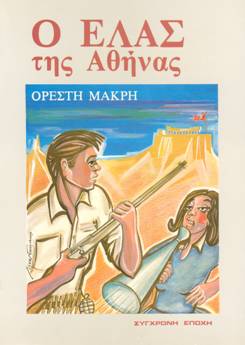 ΕΜΦΥΛΙΟΣ